Грамматика по немецкому языку для 5 класса
а
pptshki.ru
Возвратные глаголы (Reflexive Verben) состоят из собственно глагола и возвратного местоимения «SICH».
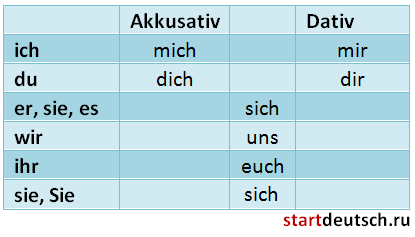 pptshki.ru
А теперь давайте посмотрим таблицу спряжения возвратного глагола sich freuen. Частица sich для него изменяется в Akkusativ, как и для большинства возвратных глаголов:
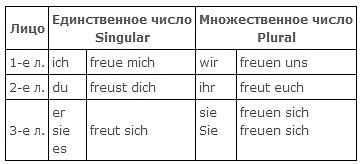 pptshki.ru
Спряжение сильных глаголов
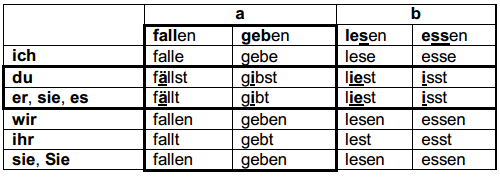 pptshki.ru
Степени сравнения прилагательных
- положительную (der Positiv) = dick (толстый)- сравнительную (der Komparativ) = dicker (толще)- превосходную (der Superlativ)= am dicksten (der dickste) (самый толстый)

schnell (быстрый) - schneller - der, die, das schnellste
klein (маленький) - kleiner - der, die, das kleinste 
schwer (тяжёлый) - schwerer - der, die, das schwerste
tief (глубокий) - tiefer - der, die, das tiefste 

Запомните следующие степени сравнения, 
которые образуются не по правилам: 
gut (хороший) - besser - der beste (am besten)
hoch (высокий) - höher - der höchste (am höchsten)
nah (близкий) - näher - der nächste (am nächsten)
groß (большой) - größer - am größten
teuer (дорогой) - teurer - am teuersten
gern (с удовольствием) - lieber - am liebsten
viel (много) - mehr - am meisten
pptshki.ru
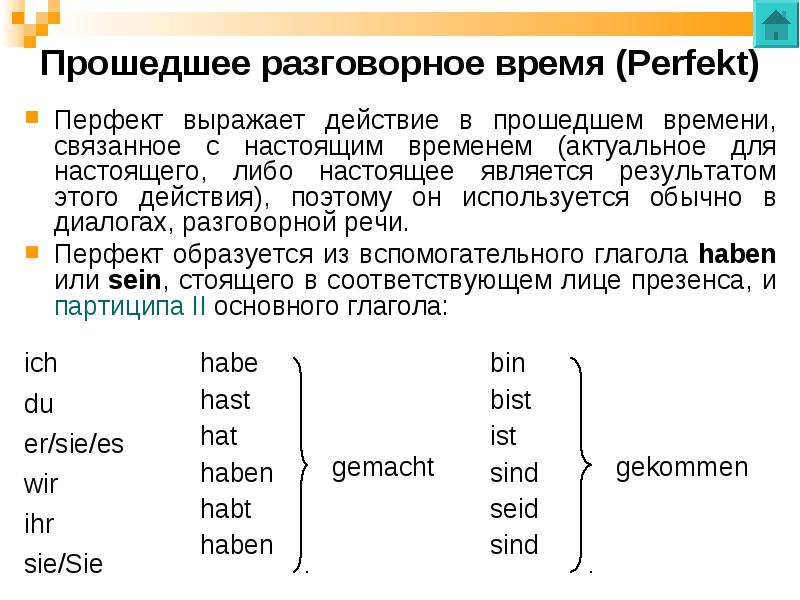 pptshki.ru
Отрицание в немецком: kein und nicht
Когда мы употребляем kein?
«kein» используем в повествовательных предложениях в сочетании ссуществительными, которые имеют неопределенный артикль ein либо с существительными без артикля (с нулевым артиклем). Поэтому вместо ein/eine при отрицании ставим kein/keine перед нашим существителным.
Beispiele:Ist das ein Buch? — Nein, das ist kein Buch.Ich habe keine Freunde.
Если перед существительным идет прилагательное, то схема следующая:kein + прилагательное + существительноеЕстественно, не забываем про склонение kein и прилагательных!
Beispiele:
Wir finden keine guten Bücher hier.
Нужно знать, что kein склоняется также, как и артикли: в ед. числесклонение будет таким же, как и у неопред-го артикля. А во множ. числе«kein» будет склоняться, как определенный артикль.
pptshki.ru
А теперь перейдем к отрицательной частичке «nicht».
Её употребление:Если наше существительное имеет определенный артикль, то тут уже делаем отрицание с частицей nicht.Beispiele:  Ist das dein Heft? — Nein, das ist nicht mein Heft.      Sie ist nicht meine Freundin!
Также, при помощи отрицательной частички «nicht» могут отрицаться другие члены предложения в немецком такие, как глаголы, прилагательные и др.
А куда в предложении ставить «nicht»?
Место «nicht» зависит в предложении от того, ЧТО вы хотите отрицать.Если мы отрицаем простое сказуемое или всю идею предложения, то эта частичка уходит в конец предложения:Beispiele:                  Ich singe nicht.                             Leo kommt heute nicht.
Если отрицается сложное сказуемое (состоящее из двух и более глаголов), то «nicht» ставится перед 2-ой частью глагола:Beispiele:           Sie hat dieses Buch noch nicht gelesen.
Если отрицание относится к любому другому члену немецкого предложения, то частичку «nicht» ставим непосредственно перед членом предложения, который мы отрицаем:
если отрицается прилагательное, то «nicht» ставим сразу перед прилагательным:
Beispiele:      Laura ist nicht alt.                    Mona kocht nicht gut.    если отрицаем слова, указывающие на место (где? откуда и куда?):
Beispiele:        Er kommt nicht aus der Türkei.
если есть предлог + местоимение
Beispiele:    Wir gehen nicht auf die Straße. – Мы не пойдем на улицу.
nicht ставится перед именами собственными, если мы хотим их отрицать:
Beispiele:   Er ist nicht Herr Steinbeck.     Ich bin nicht Frau Ecker!      Ich bin Frau Becker!
pptshki.ru
Сложные существительные
Слож. сущ. могут образовываться от словосочетаний:
сущ. + сущ.: der Computer + das Spiel = das Computerspiel
прилагательное + сущ.: rot + der Wein = der  Rotwein
глагол + сущ.: hören + das Spiel = das Hörspiel
наречие + сущ.: vorwärts + die Bewegung = die Vorwärtsbewegung
местоимение + сущ.: all + die  Macht = die Allmacht
предлог + сущ.: mit + das Gefühl = das Mitgefühl
частица + сущ.: nicht + der Sieger =  der Nicht-Sieger
некоторые слова образованы от застывших форм (Scheinwort): die Himbeere, die Brombeere, die Walnuss
В слож. словах род, падеж, число и часть речи определяются по последнему слову :
Baden +das  Zimmer = das Badezimmer.
Das Haus + die Tür = die Haustür.
Иногда вновь образованные слож. слова по смыслу отличаются от слов, их составляющих:
Das Glück (счастье) + der Pilz (гриб)  = der Glückspilz (счастливчик, баловень судьбы).
Die Angst  (страх, боязнь) + der Hase (заяц) = der Angsthase (трус).
pptshki.ru
Склонение местоимений в немецком языке: личные
pptshki.ru
Модальные глаголы
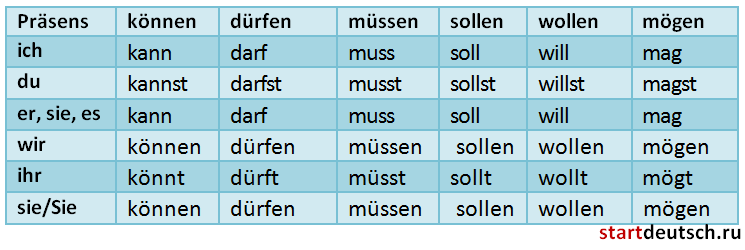 pptshki.ru
В немецком языке 4 падежа:
Nominativ (N) – отвечает на вопросы: wer? (кто?) was? (что?) 
Genitiv (G) – wessen? (чей? чья? чье?)
Dativ (D) -  wem? (кому?) wann? (когда?) wo? (где?) wie? (как?)
Akkusativ (Akk) - wen? was? (кого? что?) wohin? (куда?)
Определённые артикли в Дат. пад.
In+ dem = im.
An + dem = am.
pptshki.ru
Склонение определенного и неопределенного артиклей
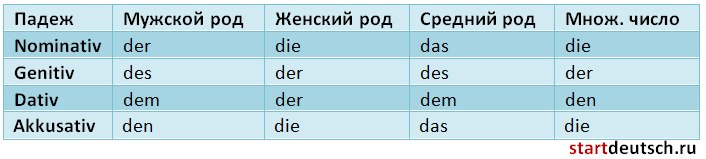 pptshki.ru
Образование порядковых числительных в немецком языке.
Запомните исключения из правил!1. = der erste - первый3. = der dritte - третий7. = der siebte - седьмой8. = der achte – восьмой
Образвание порядковых числительных от 1 до 19:
1. – eins - der (die, das) erste2. – zwei – der (die, das) zweite3. – drei  – der (die, das) dritte4. – vier – der (die, das) vierte5. – fünf – der (die, das) fünfte10. – zehn – der (die, das) zehnte11. – elf – der (die, das) elfte12. – zwölf – der (die, das) zwölfte
Порядковые числительные от 20 присоединяют окончание „-ste“, которое зависит от падежа:
20. – zwanzig – der (die, das) zwanzigste21. – einundzwanzig – der (die, das) einundzwanzigste22. – zweiundzwanzig – der (die, das)  zweiundzwanzigste
pptshki.ru
Предлоги с Винительным и Дательным падежами
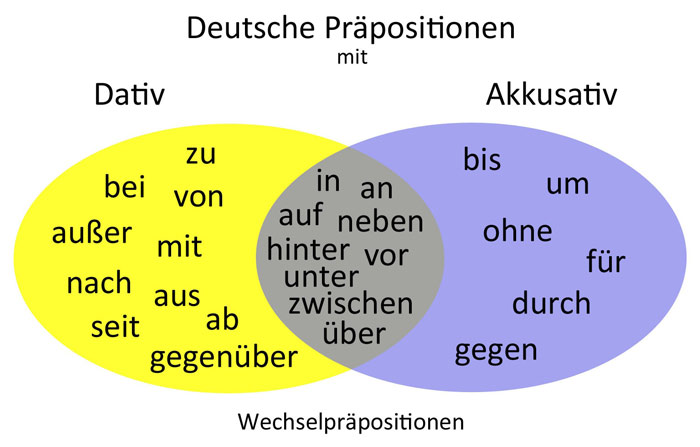 pptshki.ru